Selected Topics in Astrophysics
Prof Wladimir Lyra

Live Oak, 1119-G
Office Hours: Mon 4pm-5pm
Class hours: Mon/Wed 5pm-6:15pm
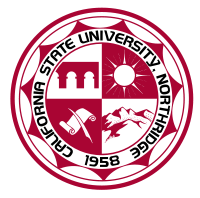 Core accretion
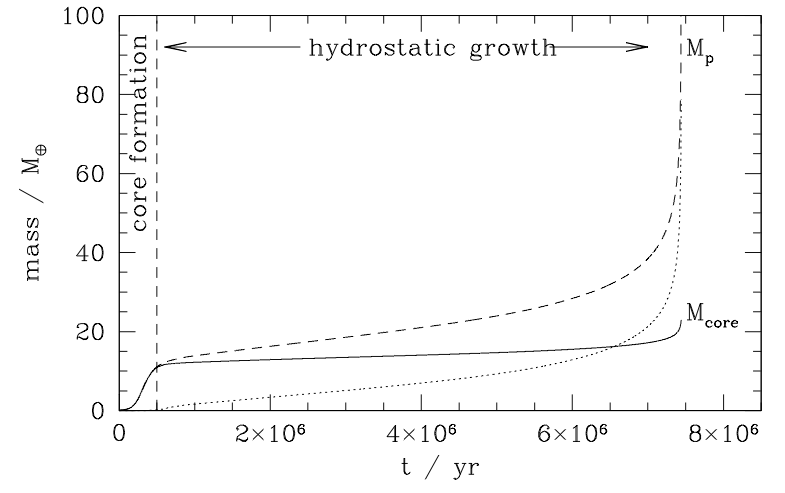 Gravitational Instability
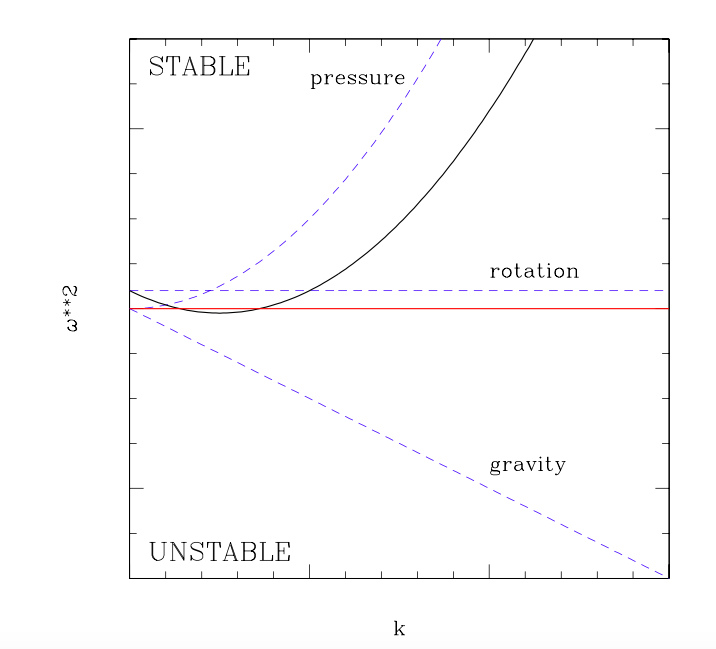 HR 8799: Four high-mass planets at wide orbits
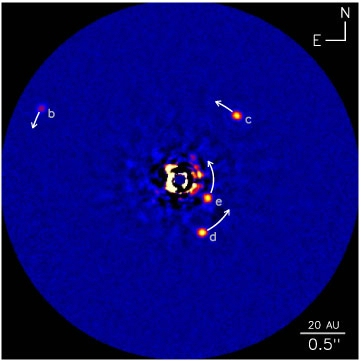 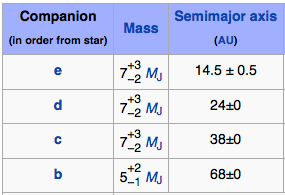 Formation by Core Accretion
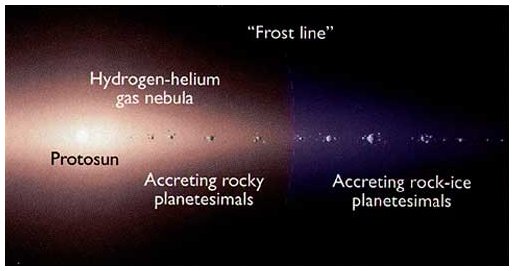 Outward of snowline


Ice comes to aid! 
Growing big 
icy/rocky cores.
Inward of snowline

Accreting 
rocky cores
(small)
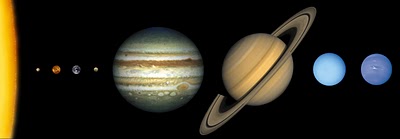 These guys got so big 
they started accreting 
gas from the nebula!
These ones never did. 
They are just the icy/rocky cores.
Mass-period distribution of planets
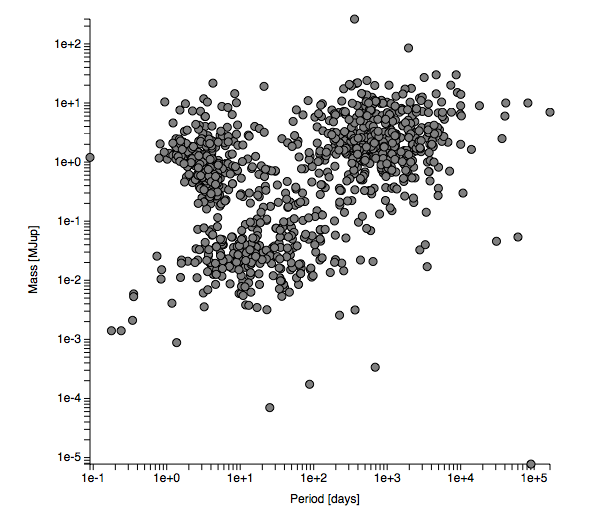 J
S
N
U
T
V
M
M
Kepler: “Period table” of exoplanets
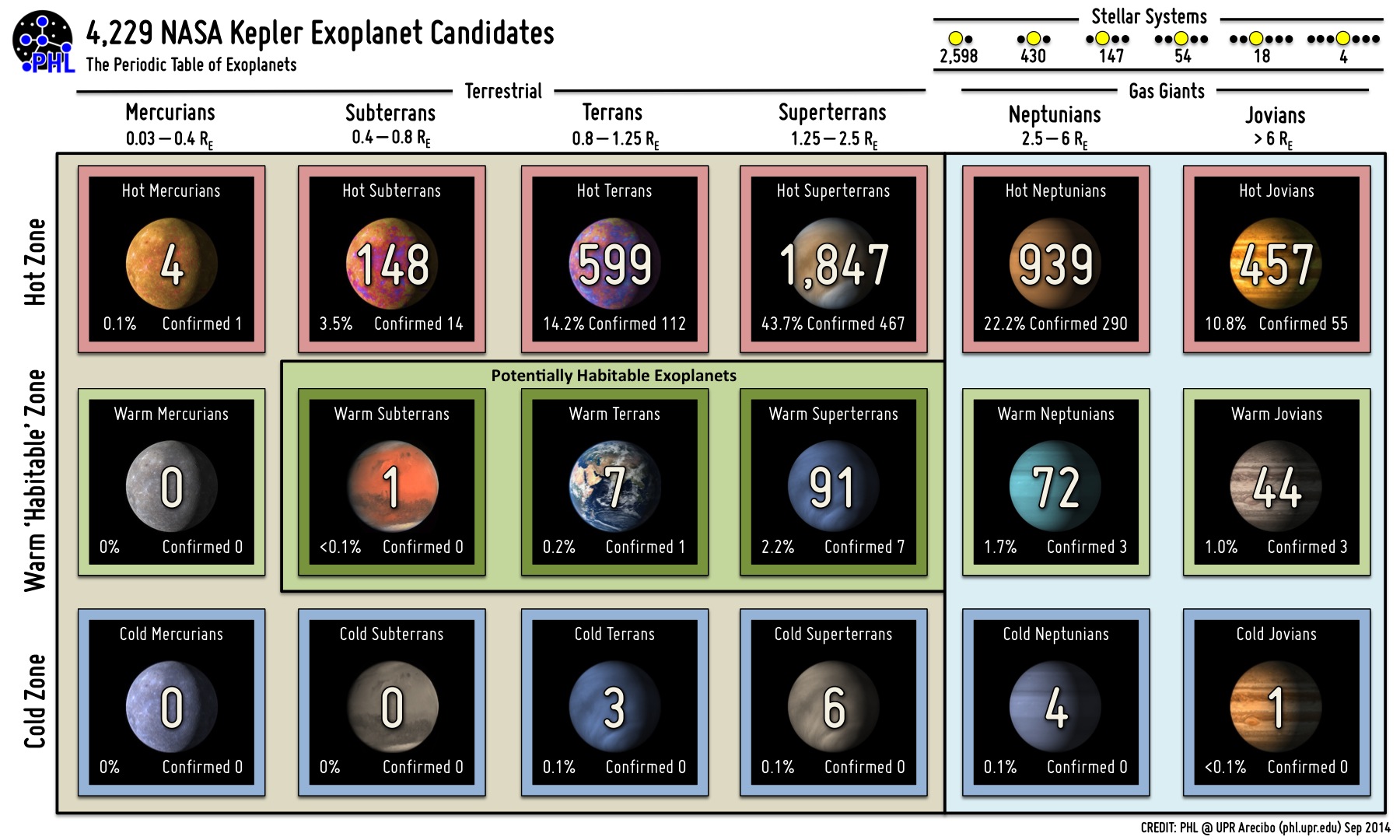 Migration
Asymmetries in the wake generated by the planet lead to non-zero angular momentum exchange between planet and disk, and the planet starts to migrate.
Migration
Asymmetries in the wake generated by the planet lead to non-zero angular momentum exchange between planet and disk, and the planet starts to migrate.
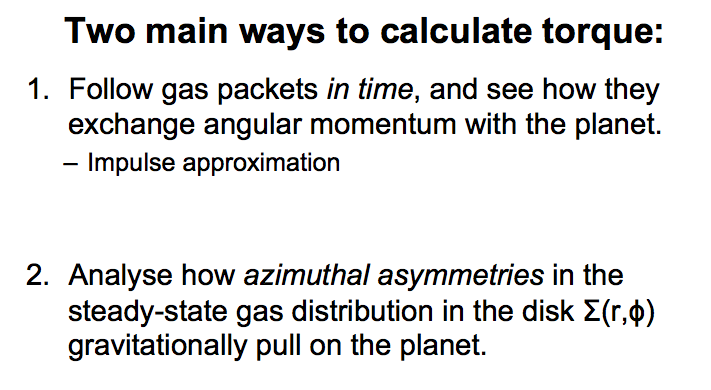 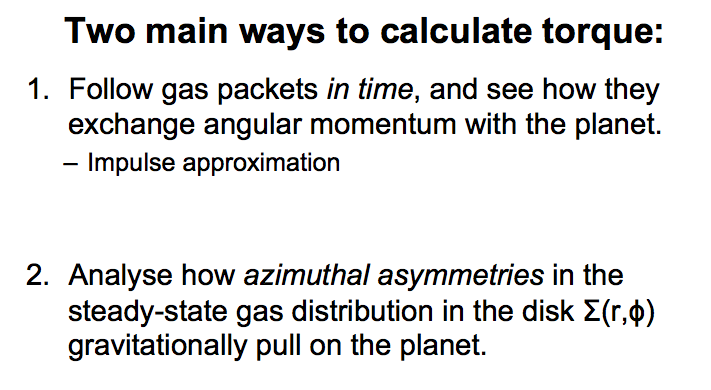 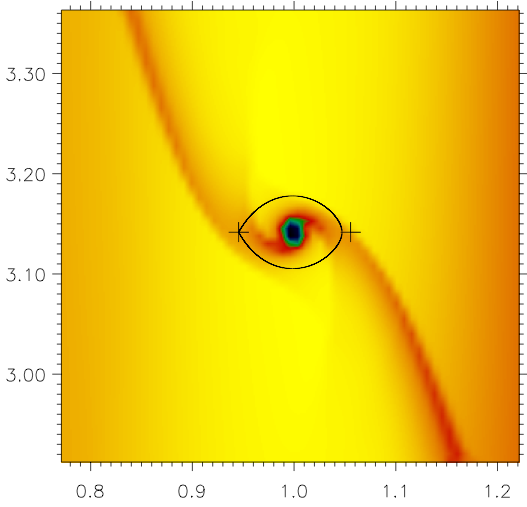 Migration: Impulse approximation
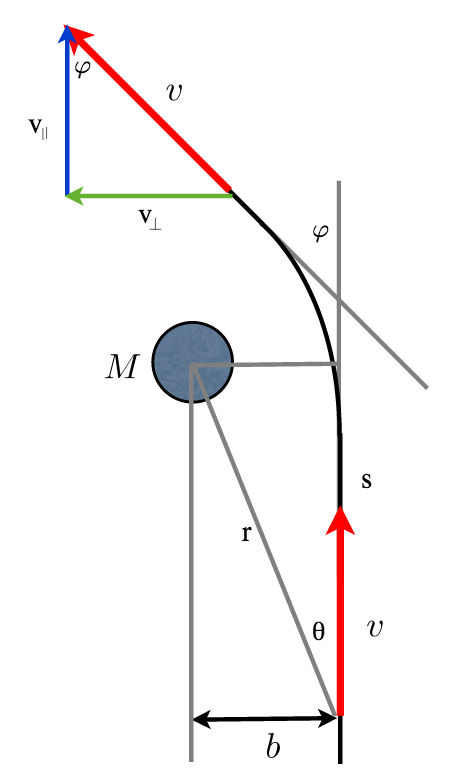 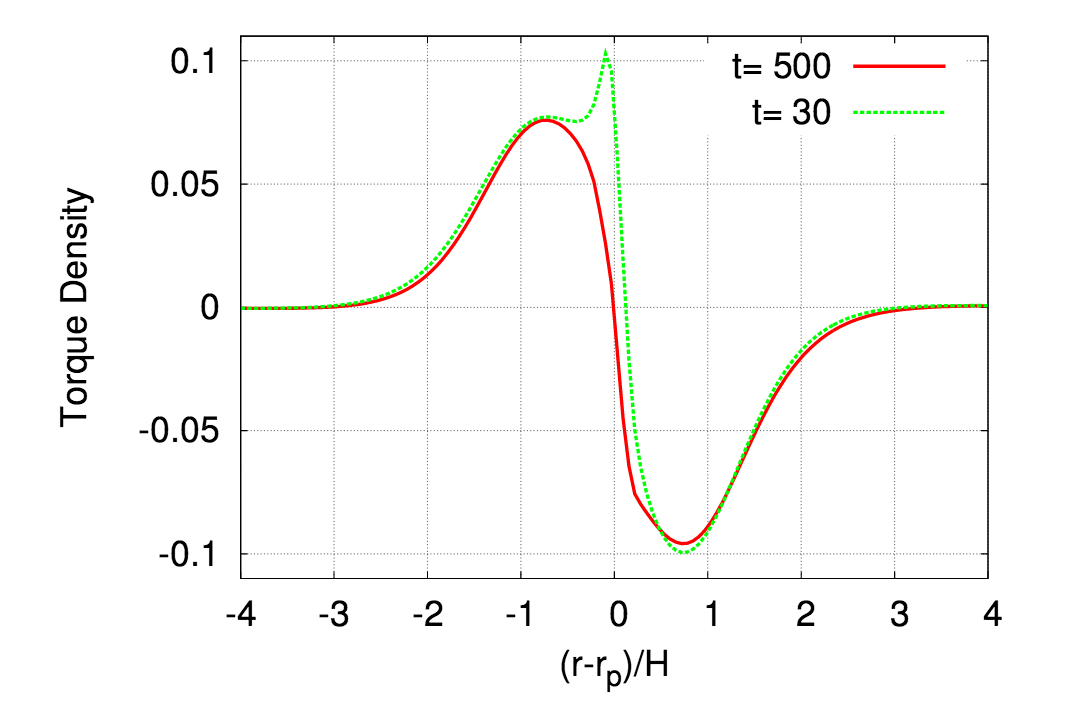 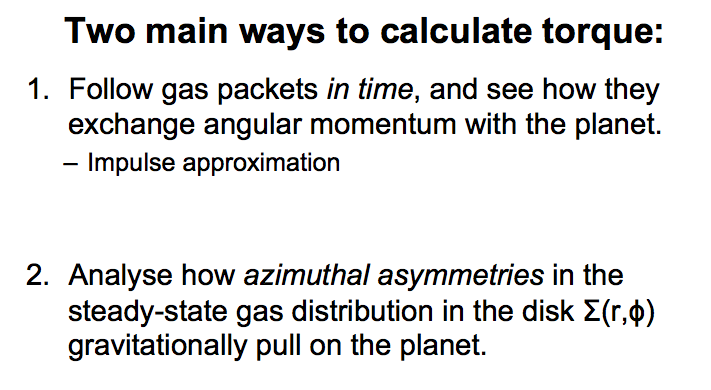 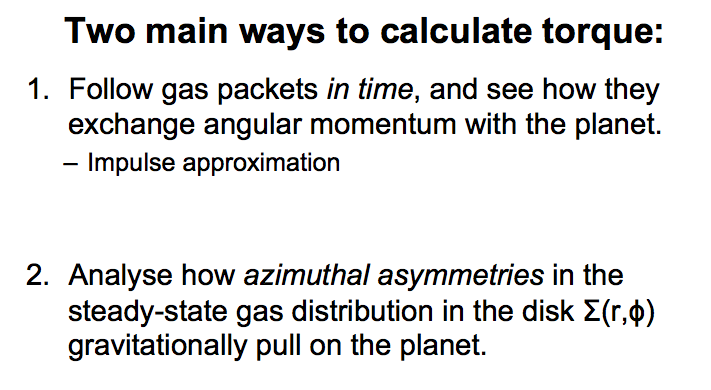 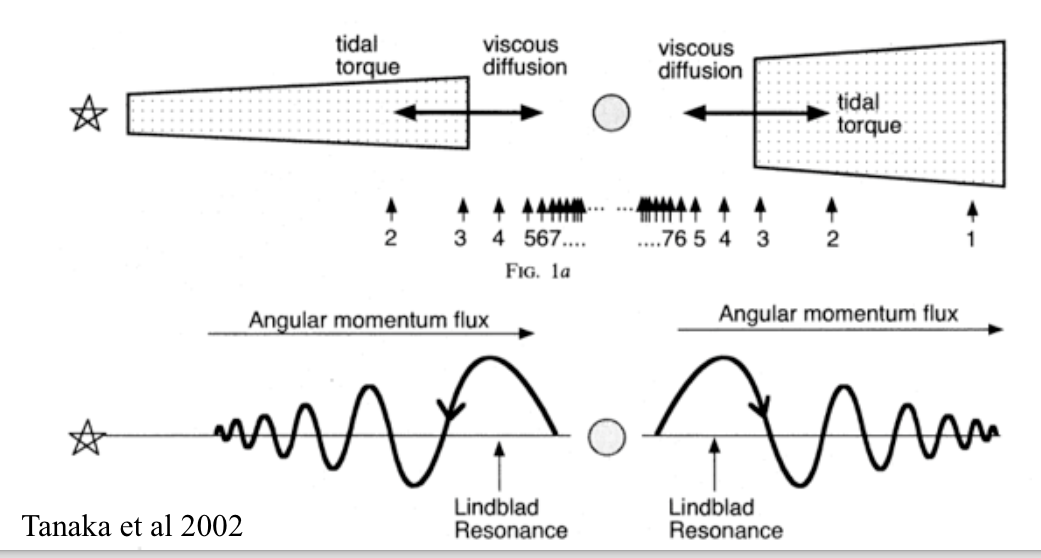 Planet Population Synthesis
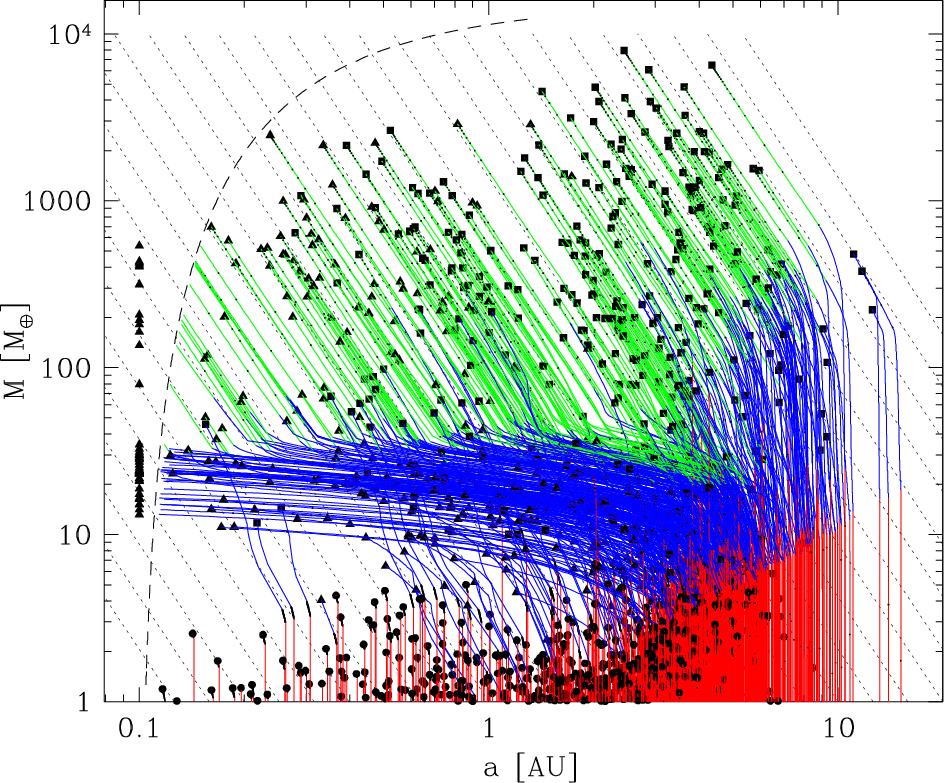 Disk lifetime
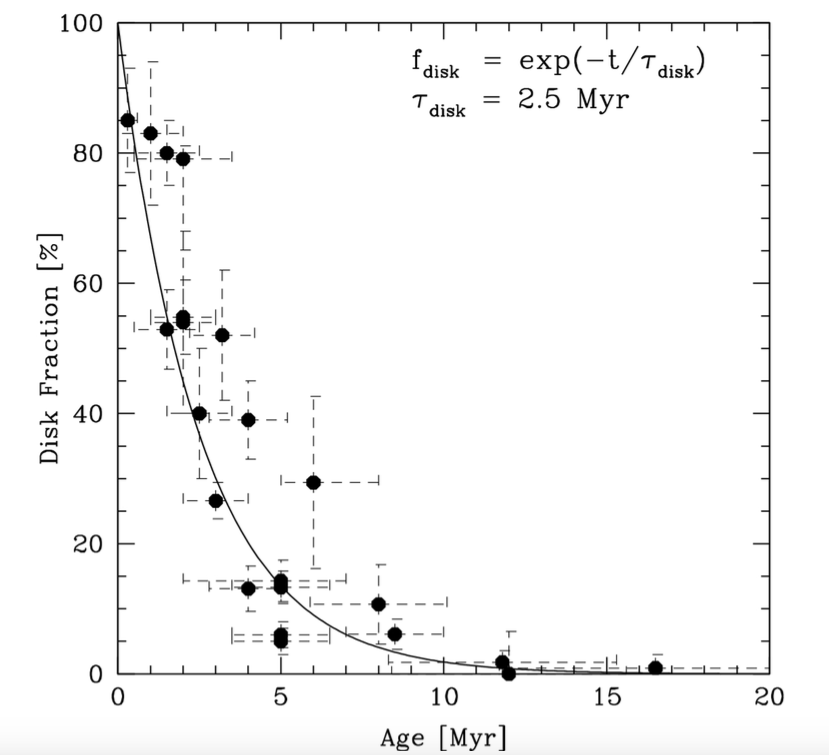 Disks dissipate with an e-folding time of 2.5 Myr